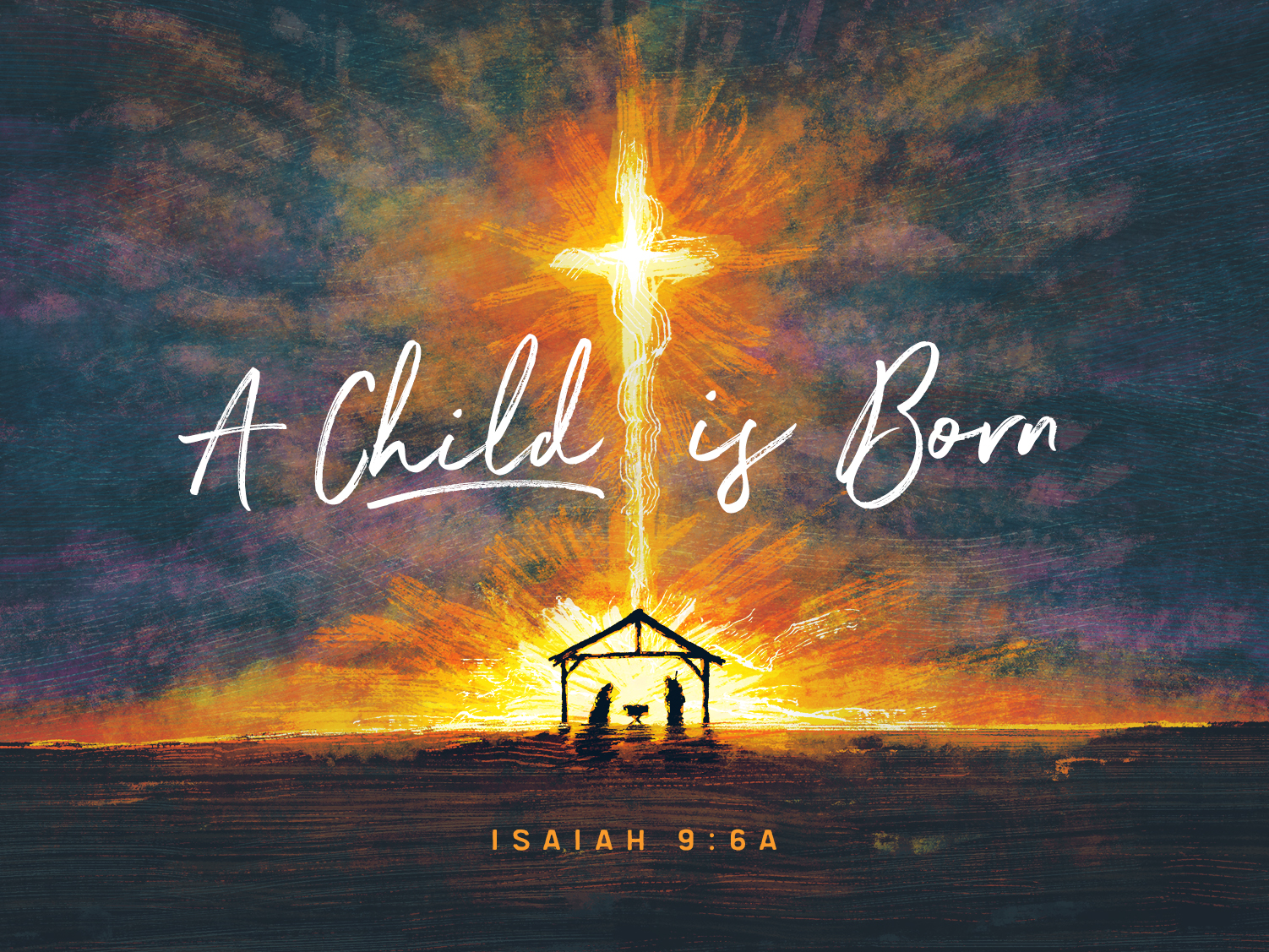 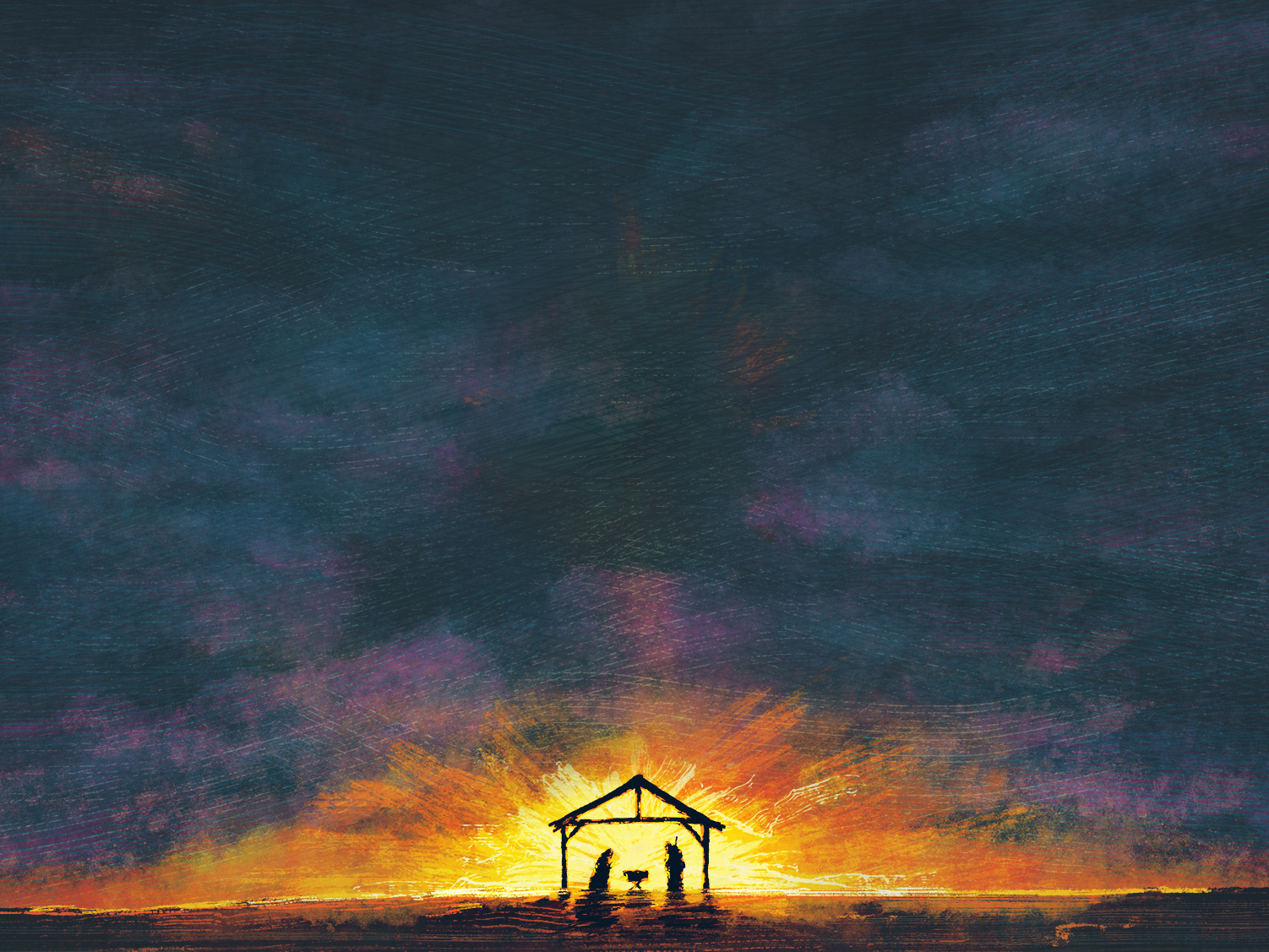 The Promise of  John’s Birth
Luke 1:5-25
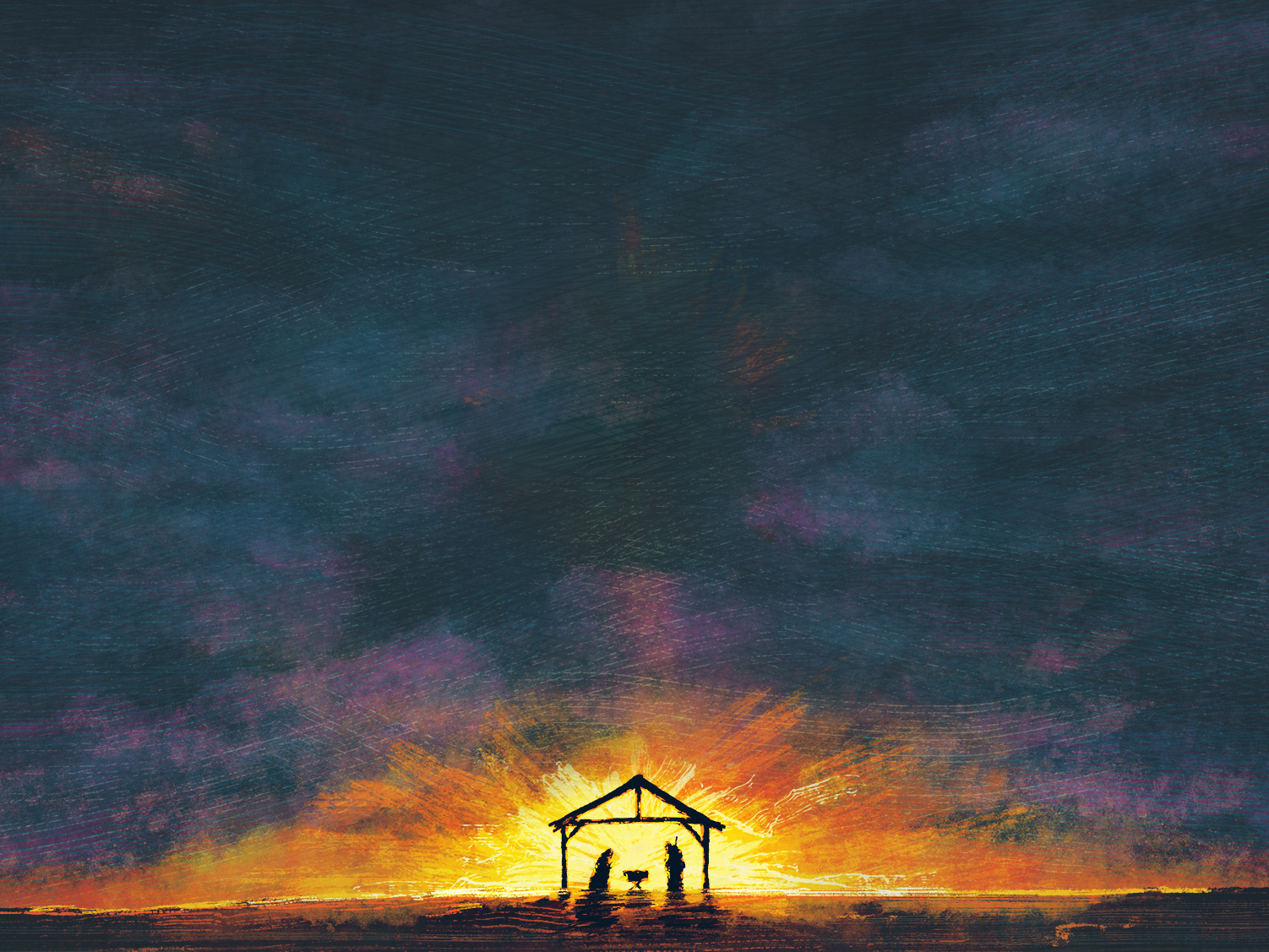 Gabriel Announces The Birth Of  Jesus
Luke 1:26-38
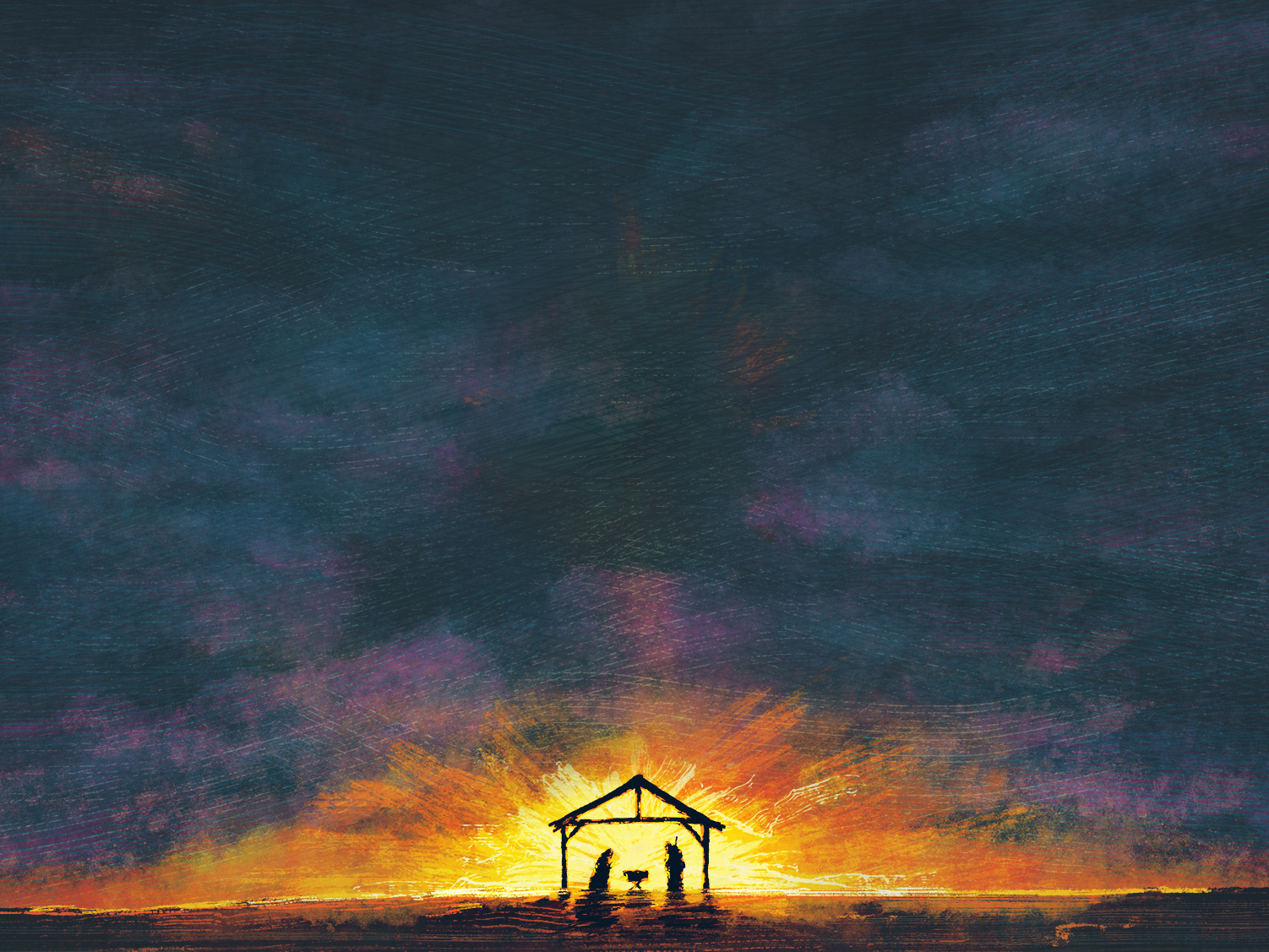 Mary Visits Elizabeth
Luke 1:39-56
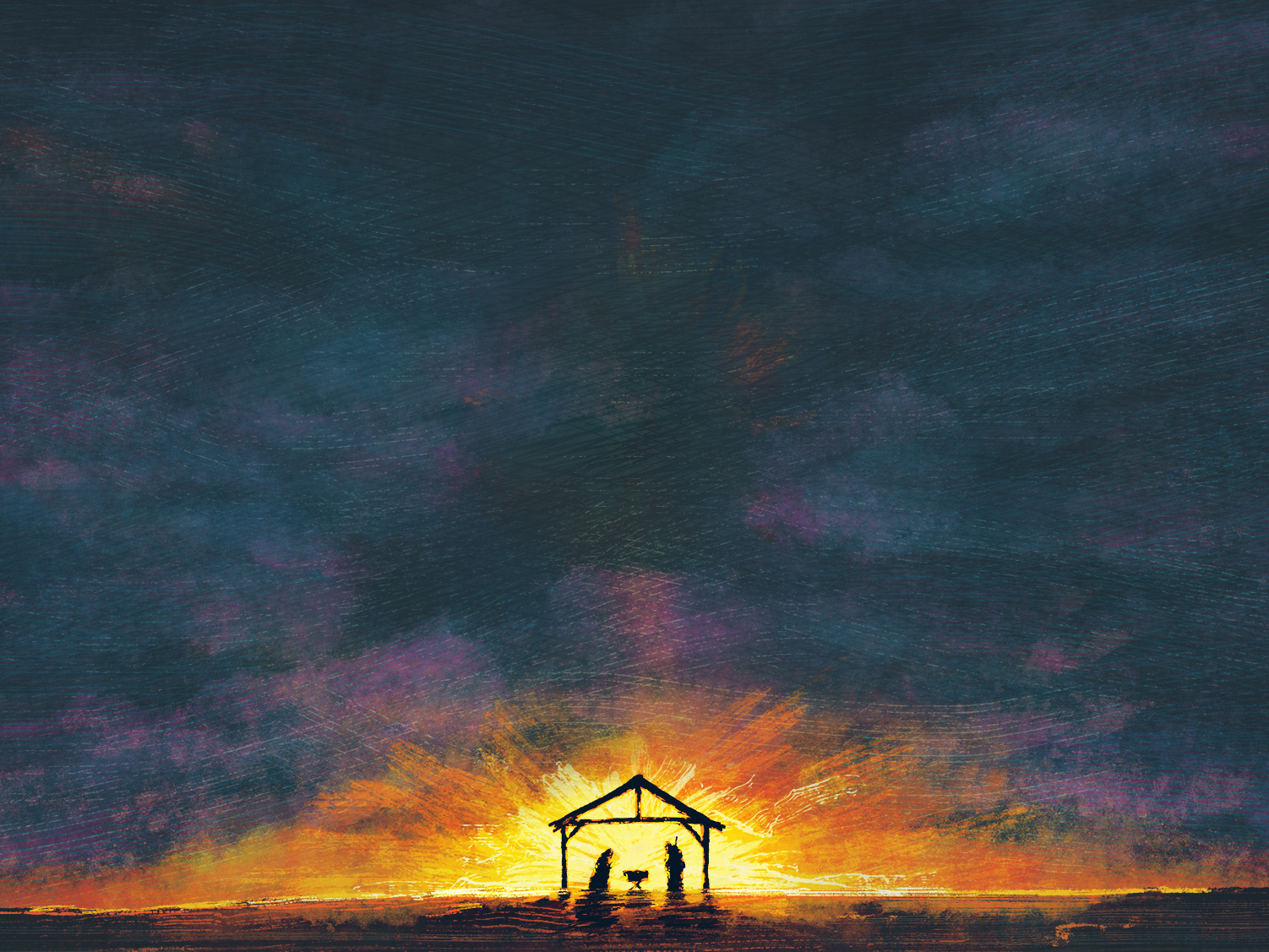 An Angel Visits Joseph
Matthew 1:18-25
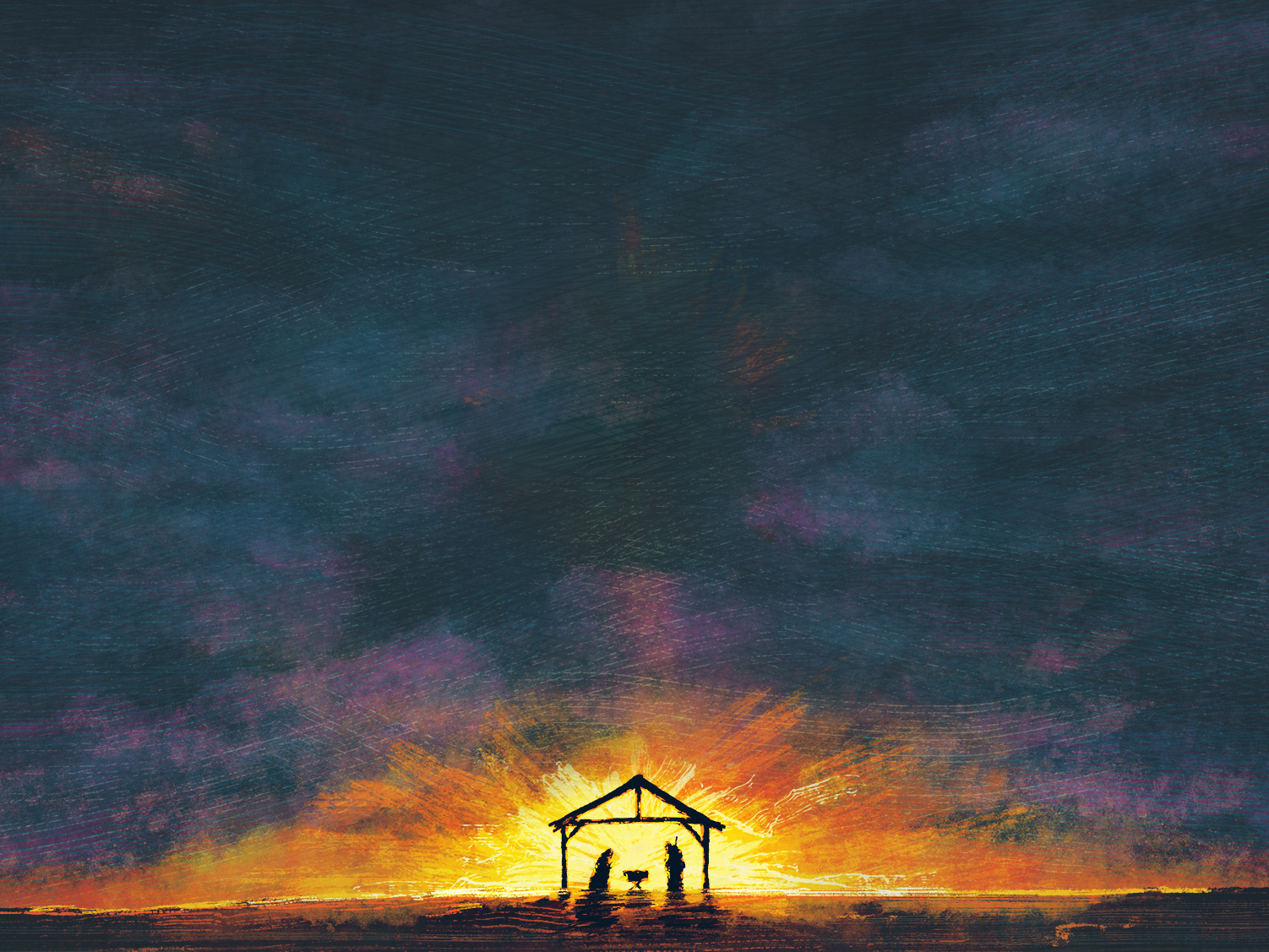 The Birth of  Jesus
Luke 2:1-7
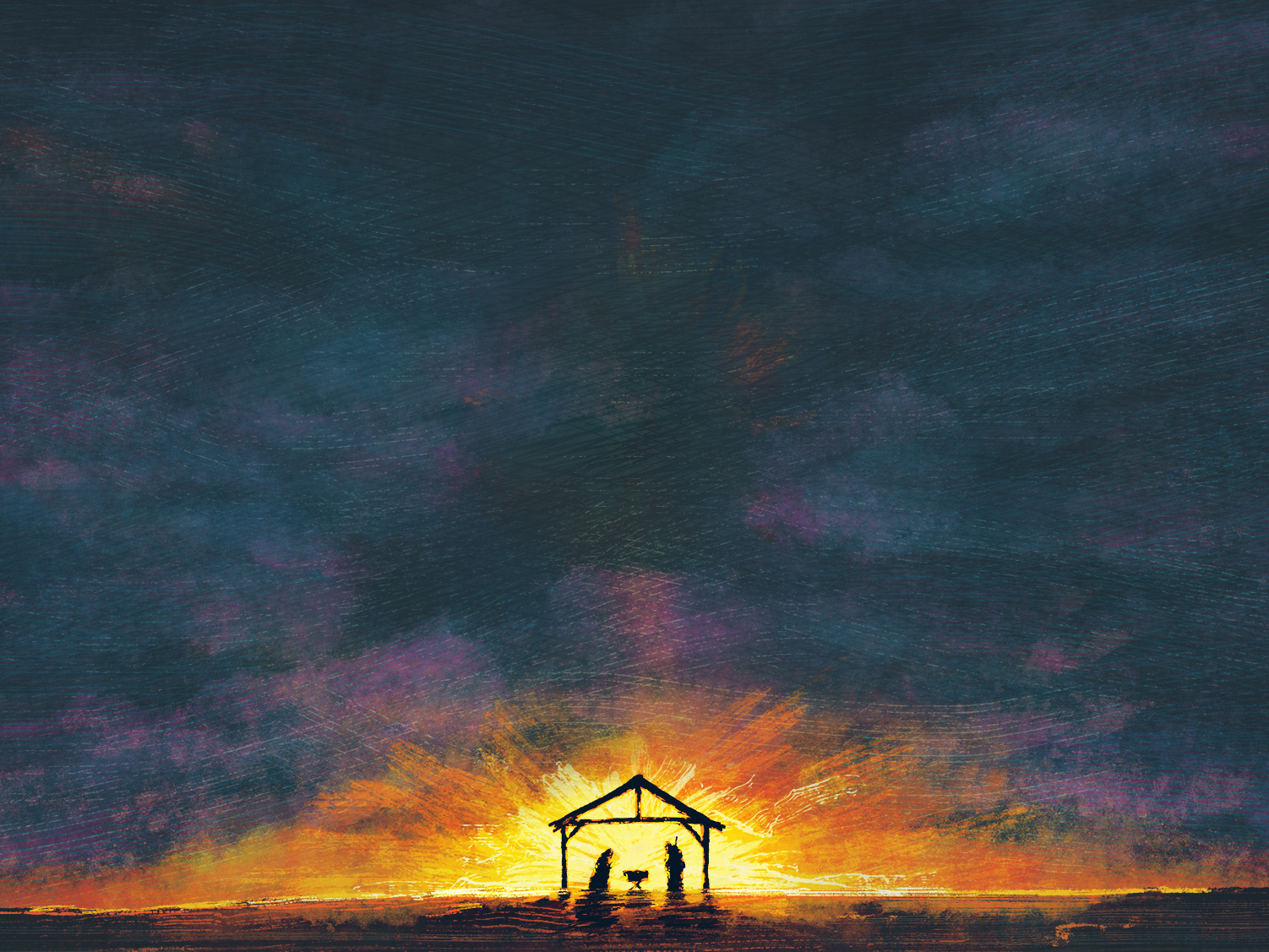 The Shepherds Visit Jesus
Luke 2:8-20
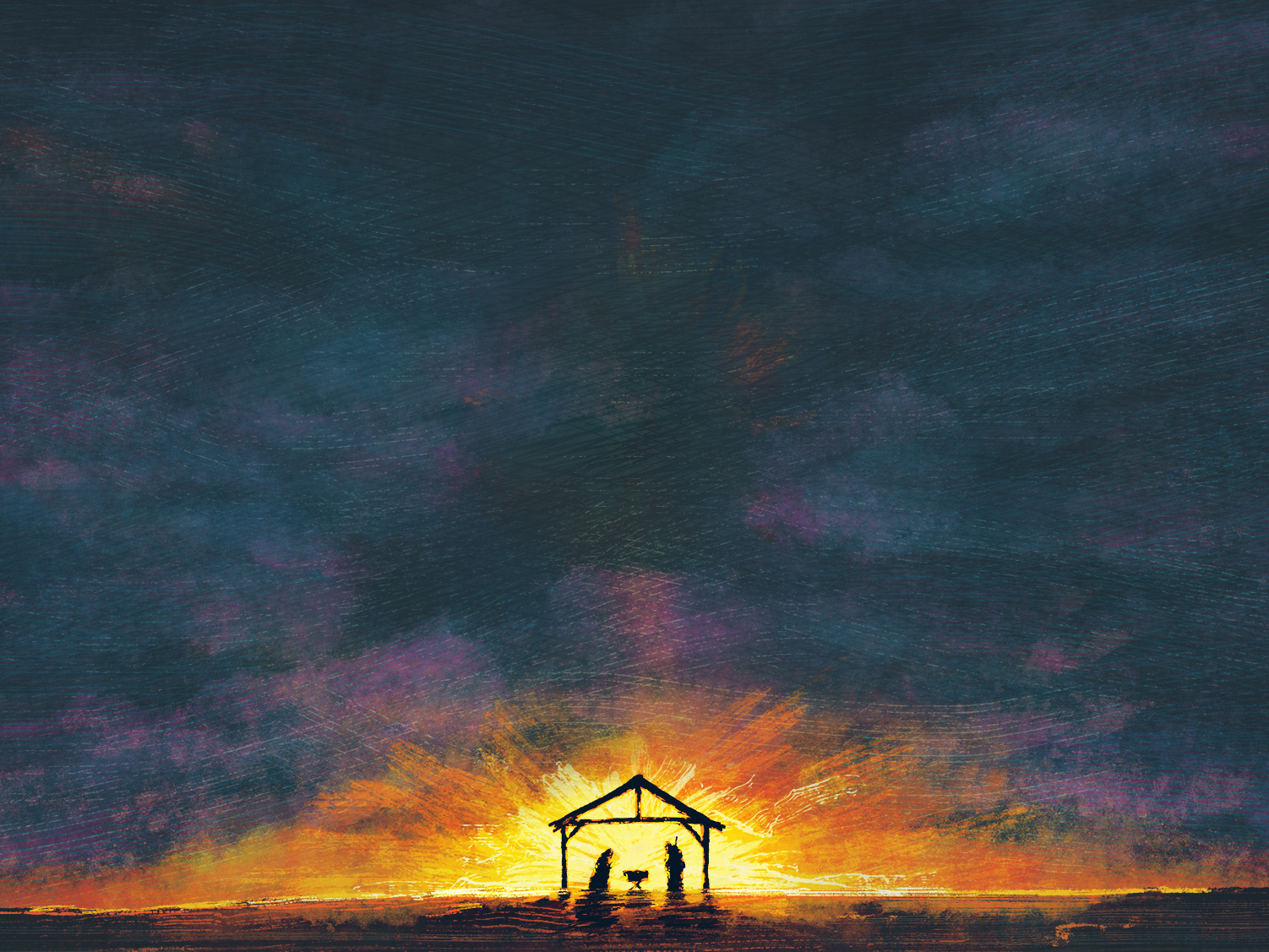 Jesus Presented At The Temple
Luke 2:21-38
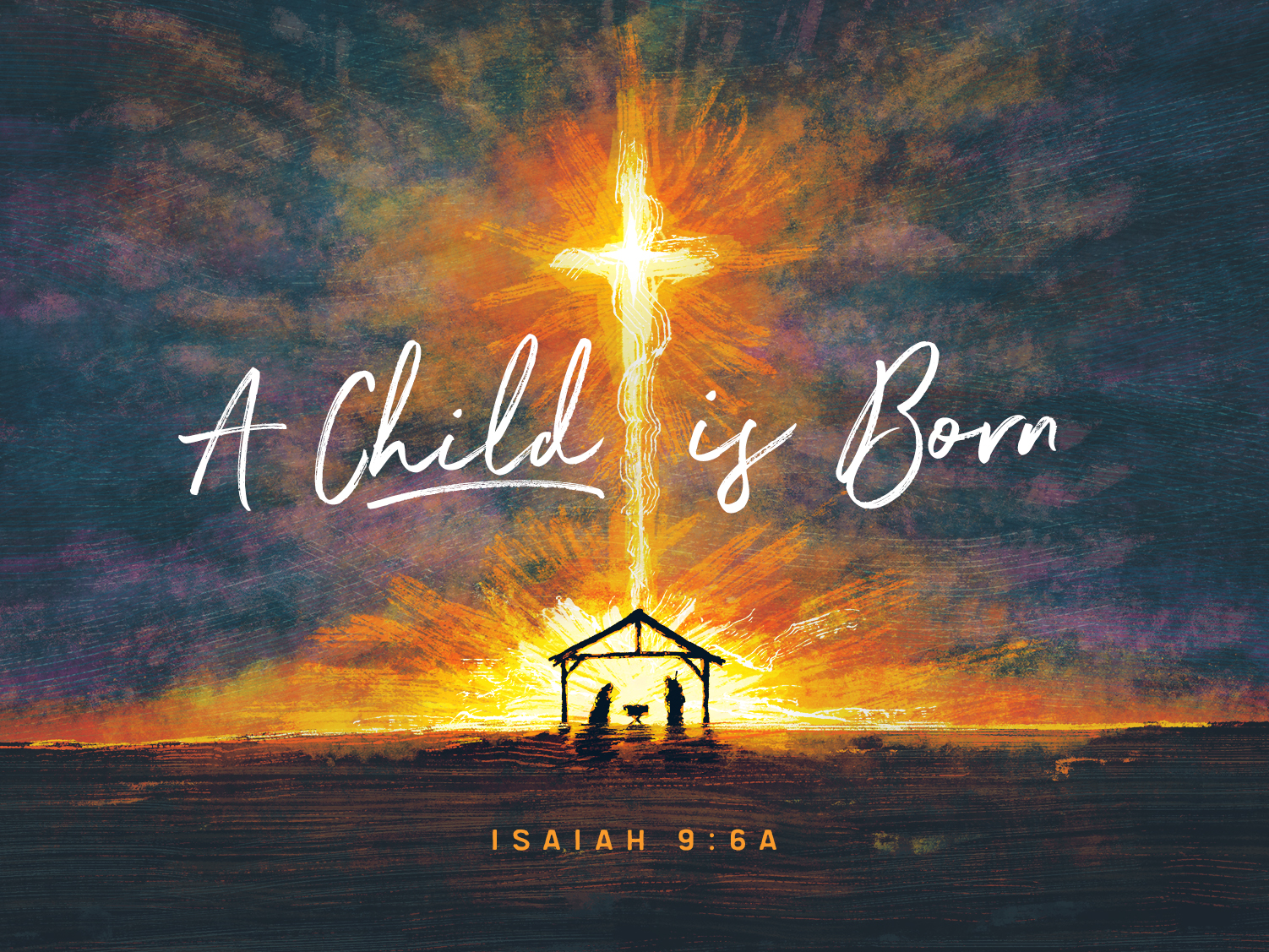